CERT Hazard Annexes
CERT Hazard Annex 12
Volcano
Introduction (Annex 12)
Volcanoes produce a wide variety of hazards, including ash, lahars, toxic gases, and flashfloods of hot water and debris, that can kill people and destroy property  
Large explosive eruptions can endanger people and property hundreds of miles away and can even affect the global climate
PM VO-1
CERT Hazard Annex: Volcano
VO-1
Introduction (Annex 12) (continued)
The United States has the third most active volcanoes of any country in the world, behind only Japan and Indonesia  
The United States and its territories contain 169 geologically active volcanoes, of which 54 volcanoes pose a very high or high threat to public safety  
Since 1980, there have been at least five eruptions in the United States every year
PM VO-1
CERT Hazard Annex: Volcano
VO-2
Types of Volcanoes
Snow-clad volcanoes (found in Alaska and the Pacific Northwest) bring substantial hazards from lahars  
Explosive volcanoes (found in Alaska and the American West) bring risk of volcanic ash that can affect areas close by and hundreds to thousands of miles from the volcanic vent  
Weakly explosive volcanoes (found in Hawaii) typically erupt gently with fluid lava flows and increased risk of vog
PM VO-1
CERT Hazard Annex: Volcano
VO-3
Volcano Impacts
Fatalities 
Typically caused by ash asphyxiation, thermal injuries, and trauma  
Pyroclastic flows have accounted for the majority of mortality in volcanic events  
Disruptions 
Interrupts transportation, power, and other services 
Generates economic losses from damages to structures and roadways
PM VO-1
CERT Hazard Annex: Volcano
VO-4
Volcanic Hazards
Eruptions 
Lava 
Pyroclastic flows 
Lahar (volcanic mudflow) 
Volcanic gases 
Tephra/Ash 
Landslides 
Volcanic smog (vog)
PM VO-1
CERT Hazard Annex: Volcano
VO-5
Eruptions
Eruptions can be relatively quiet, producing lava flows that creep across the land  
Explosive eruptions can shoot columns of gases and rock fragments tens of miles into the atmosphere, spreading ash hundreds of miles downwind
PM VO-2
CERT Hazard Annex: Volcano
VO-6
Lava
Lava flows are streams of molten rock that either pour from a vent quietly or erupt explosively as lava fountains  
Because of their intense heat, lava flows are also great fire hazards  
Lava flows destroy everything in their path; do not attempt to divert  
Most lava flows move slowly enough that people can move out of the way, but some can travel as fast as 40 miles per hour
PM VO-2
CERT Hazard Annex: Volcano
VO-7
Pyroclastic Flows
Contain a high-density mix of hot lava blocks, pumice, ash and volcanic gas  
Move at very high speeds down volcanic slopes, typically following valleys and traveling at speeds greater than 50 mph  
Destroy nearly all objects and structures in their path  The extreme temperatures of rocks and gas inside pyroclastic flows—generally between 390°- 1300°F— can ignite fires and melt snow and ice
PM VO-2
CERT Hazard Annex: Volcano
VO-8
Lahar
Lahars are mudflows or debris flows composed mostly of volcanic materials on the sides of a volcano  
Historically, lahars have been one of the deadliest volcano hazards  
Can rush down valley and stream channels at speeds of 20 to 40 mph and can travel more than 50 miles
PM VO-3
CERT Hazard Annex: Volcano
VO-9
Volcanic Gases
A volcano can release gases during an eruption but they can also be released at any time from cracks in the ground that allow gases to reach the surface through fumaroles or small openings
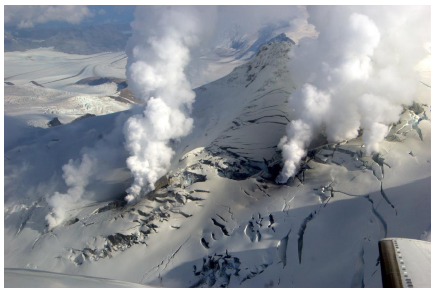 PM VO-3
CERT Hazard Annex: Volcano
VO-10
Volcanic Ash/Tephra
Tephra: Fragments of magma and rock which erupt into the atmosphere  
Volcanic ash: Finer pieces of tephra smaller than 1/12 of an inch  
Volcanic ash can affect people and equipment hundreds of miles away from the cone of the volcano, while tephra falls back to the ground on or near the volcano
PM VO-3
CERT Hazard Annex: Volcano
VO-11
Volcanic Ash/Tephra (continued)
Volcanic ash can: 
Cause severe respiratory problems
Diminish visibility
Contaminate water supplies
Cause electrical storms
Disrupt the operation of all machinery and cause engine failure, which is particularly problematic for aircraft
Collapse roofs
PM VO-3
CERT Hazard Annex: Volcano
VO-12
Landslides
Range in size from small movements of loose debris on the surface of a volcano to massive collapses of the entire summit or sides of a volcano 
Eruptions, heavy rainfall, or large earthquakes can cause landslides on volcano slopes that can trigger loose volcanic rock to break free and move downhill
PM VO-3
CERT Hazard Annex: Volcano
VO-13
Volcanic Smog (Vog)
A form of air pollution created when sulfur dioxide and other volcanic gases combine and interact chemically in the atmosphere with oxygen, moisture, dust, and sunlight  
Sulfur dioxide is a poisonous gas that irritates skin and the tissues and mucous membranes of the eyes, nose, and throat 
Can produce respiratory distress in some individuals
PM VO-4
CERT Hazard Annex: Volcano
VO-14
Accompanying Hazards (continued)
Volcanic eruptions can be accompanied by other natural hazards 
Flash floods
Wildland fires 
Tsunamis (under special conditions)
Earthquakes
PM VO-4
CERT Hazard Annex: Volcano
VO-15
Volcanic Eruption Preparedness
Understand the risk  
Talk to your insurance agent  
Prepare disaster supply kit 
Develop communication plan 
Develop evacuation plan 
Develop shelter-in-place plan
PM VO-4
CERT Hazard Annex: Volcano
VO-16
Alerts and Warnings
Learn about your community’s volcanic eruption warning systems and emergency evacuation plans  
Different communities have different ways of providing warnings and different responses  
Many communities have sirens and other warning technologies, such as online activation colors (green, yellow, orange, red), to warn the public of a possible eruption
PM VO-4
CERT Hazard Annex: Volcano
VO-17
Alerts and Warnings (continued)
The United States Geological Survey (USGS) Volcano Hazards Program has adopted an alert notification system nationwide for characterizing the level of unrest and eruptive activity at volcanoes  
The USGS Volcano Notification Service (VNS) is a free service that sends notification emails about volcanic activity in the United States
PM VO-4
CERT Hazard Annex: Volcano
VO-18
During a Volcanic Eruption
Monitor alert notification systems 
Follow evacuation orders 
Avoid areas downwind and river valleys downstream of the volcano  
Shelter in building, if appropriate  
If outside, protect yourself from ashfall 
Be prepared for accompanying hazards 
Driving in ash is hazardous  
Avoid driving in heavy ashfall
PM VO-5
CERT Hazard Annex: Volcano
VO-19
After a Volcanic Eruption
The lava flow on the surface cools faster than the lava trapped inside the crust  NEVER climb on a lava crust until the proper authorities deem it safe  
Stay away from volcanic ashfall areas  
If you have a respiratory ailment, avoid contact with any amount of ash  
Avoid driving in heavy ashfall  
Do not get on roof to remove ash unless it threatens collapse 
 Even then, exercise great caution
PM VO-6
CERT Hazard Annex: Volcano
VO-20
Final Questions? (Annex 12)
Additional questions, comments, or concerns, about volcanoes?
CERT Hazard Annex: Volcano
VO-21